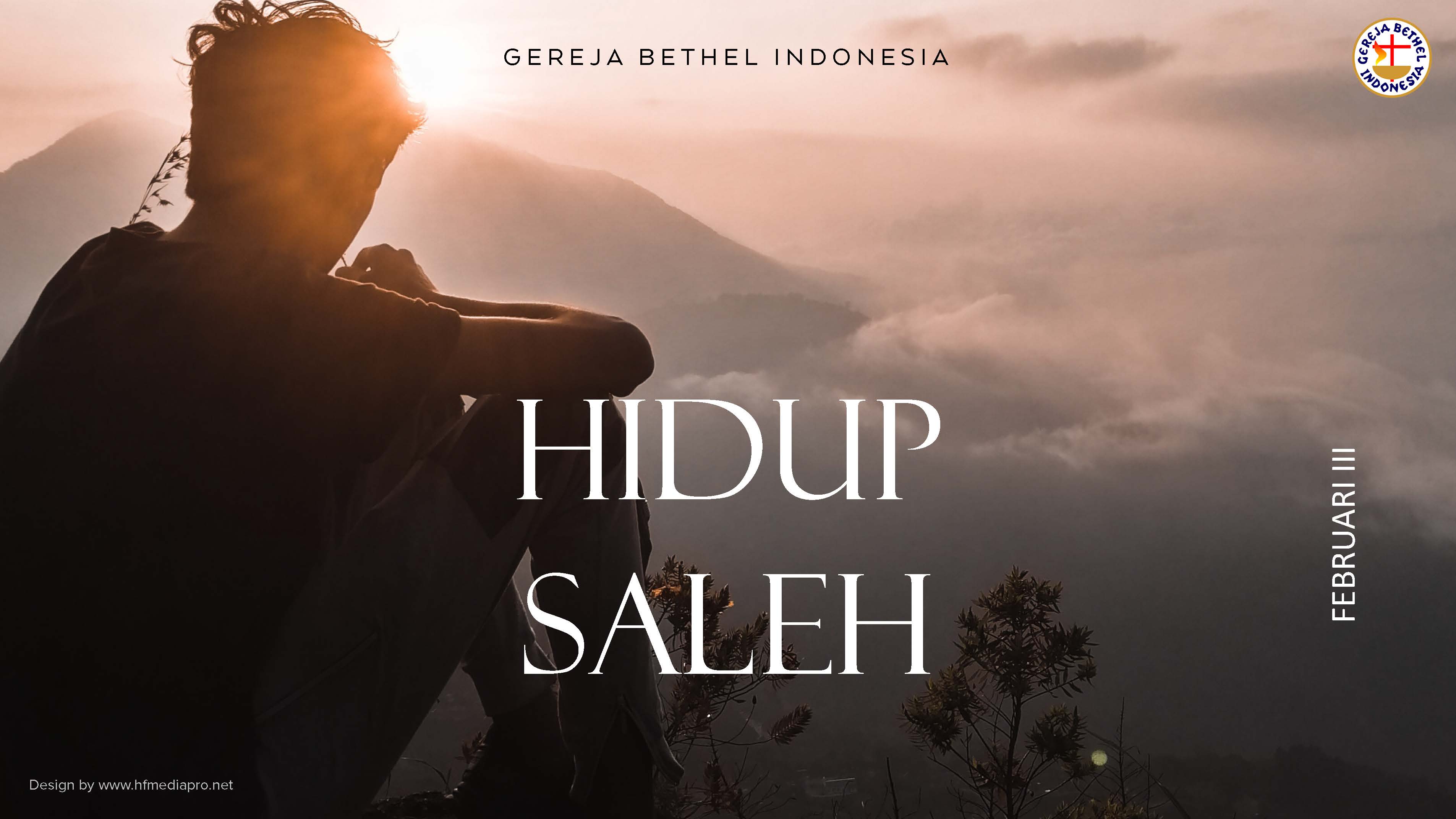 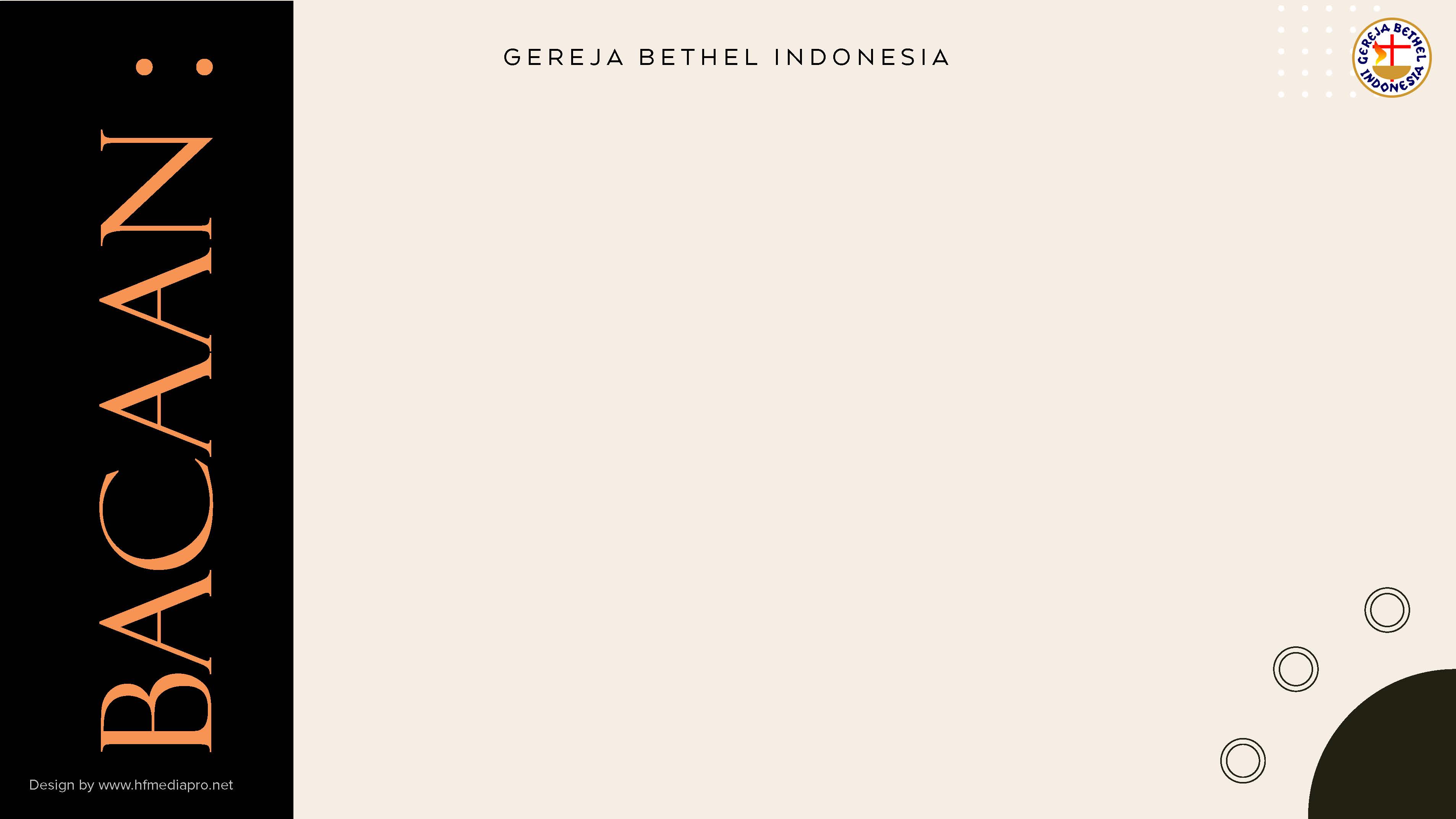 1 Petrus 2:1-5
Sebagai umat manusia berdosa seharusnya kita semua mengalami kebinasaan. Tetapi karena kasih karunia Allah maka kita menerima anugerah keselamatan secara cuma-cuma. Itulah sebabnya hidup kita sekarang sudah bukan sebagai hamba dosa lagi, melainkan sebagai hamba Allah. 
Hal yang harus kita lakukan sebagai hamba Allah adalah belajar hidup saleh.
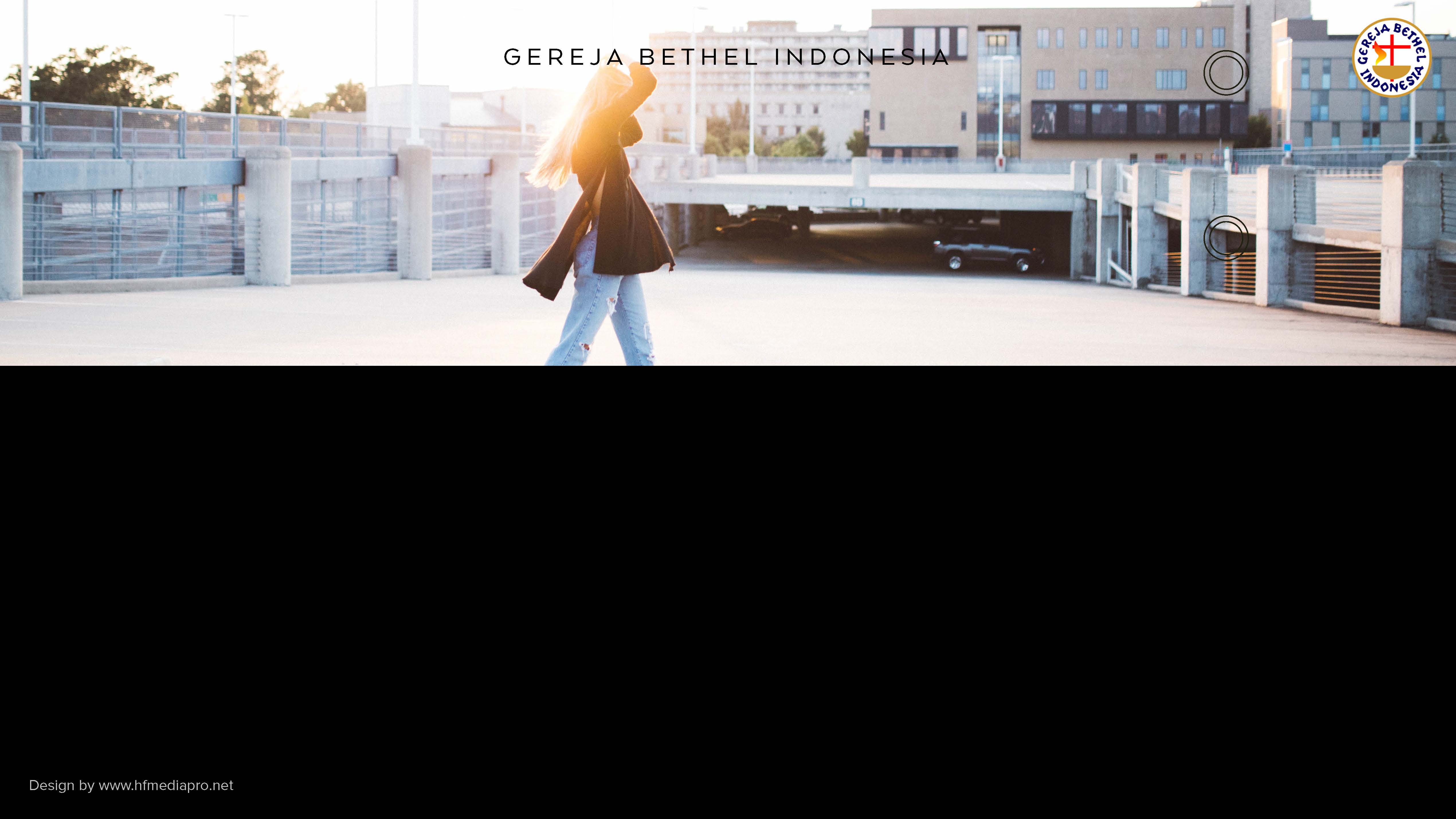 ?
Hal apa saja yang harus kita lakukan untuk membangun hidup yang saleh
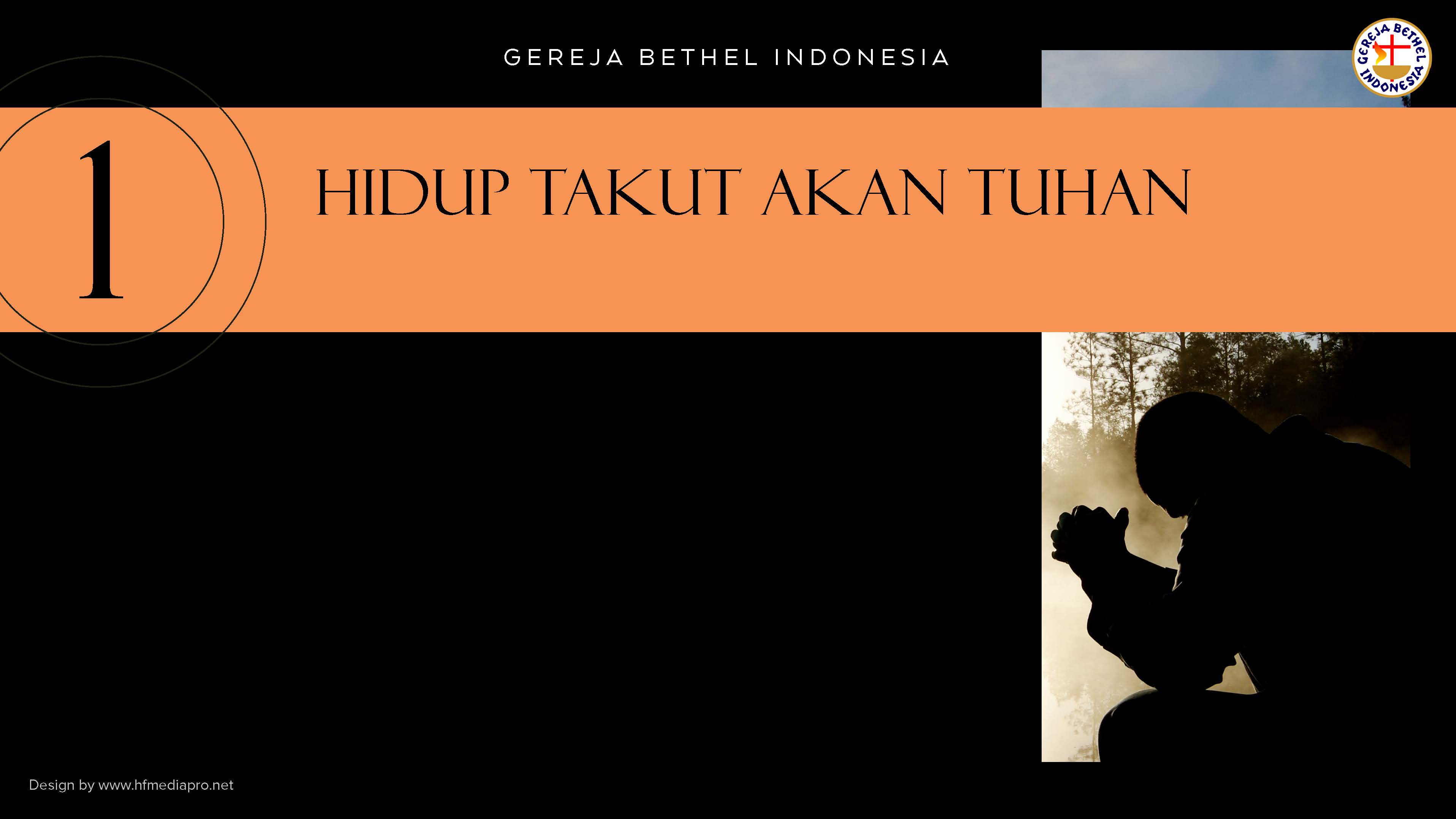 1 Petrus 2:1
Kita harus senantiasa menjaga kehidupan kita agar tetap kudus dan berkenan kepada Tuhan. Takut akan Tuhan artinya kita menjauhi hal-hal yang jahat di mata Tuhan dan hidup menyenangkan hati Tuhan.
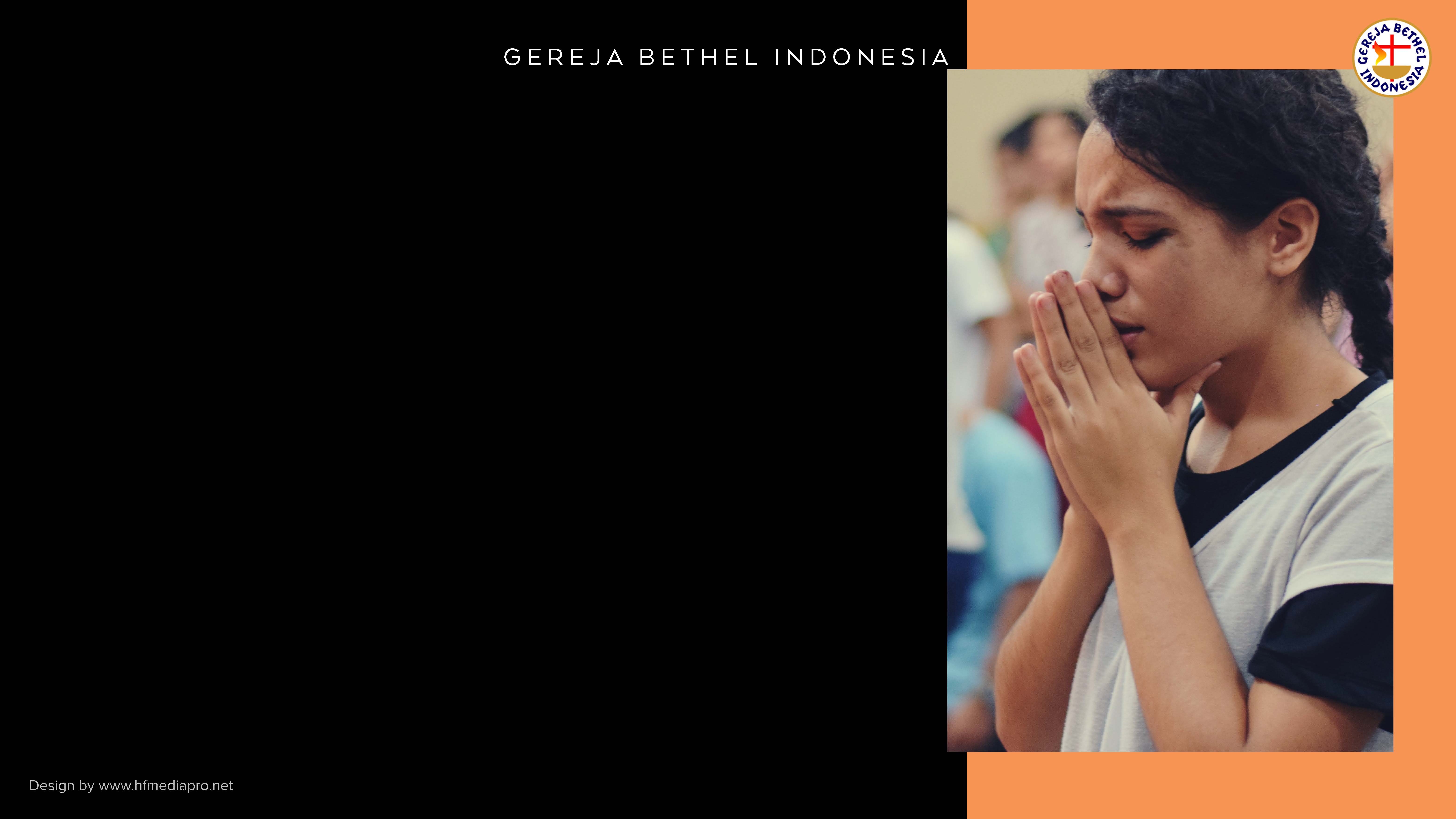 PERCAYALAH
bila kita berusaha hidup menyenangkan hati Tuhan, maka damai sejahtera dan sukacita Sorgawi akan turun ke atas kita.
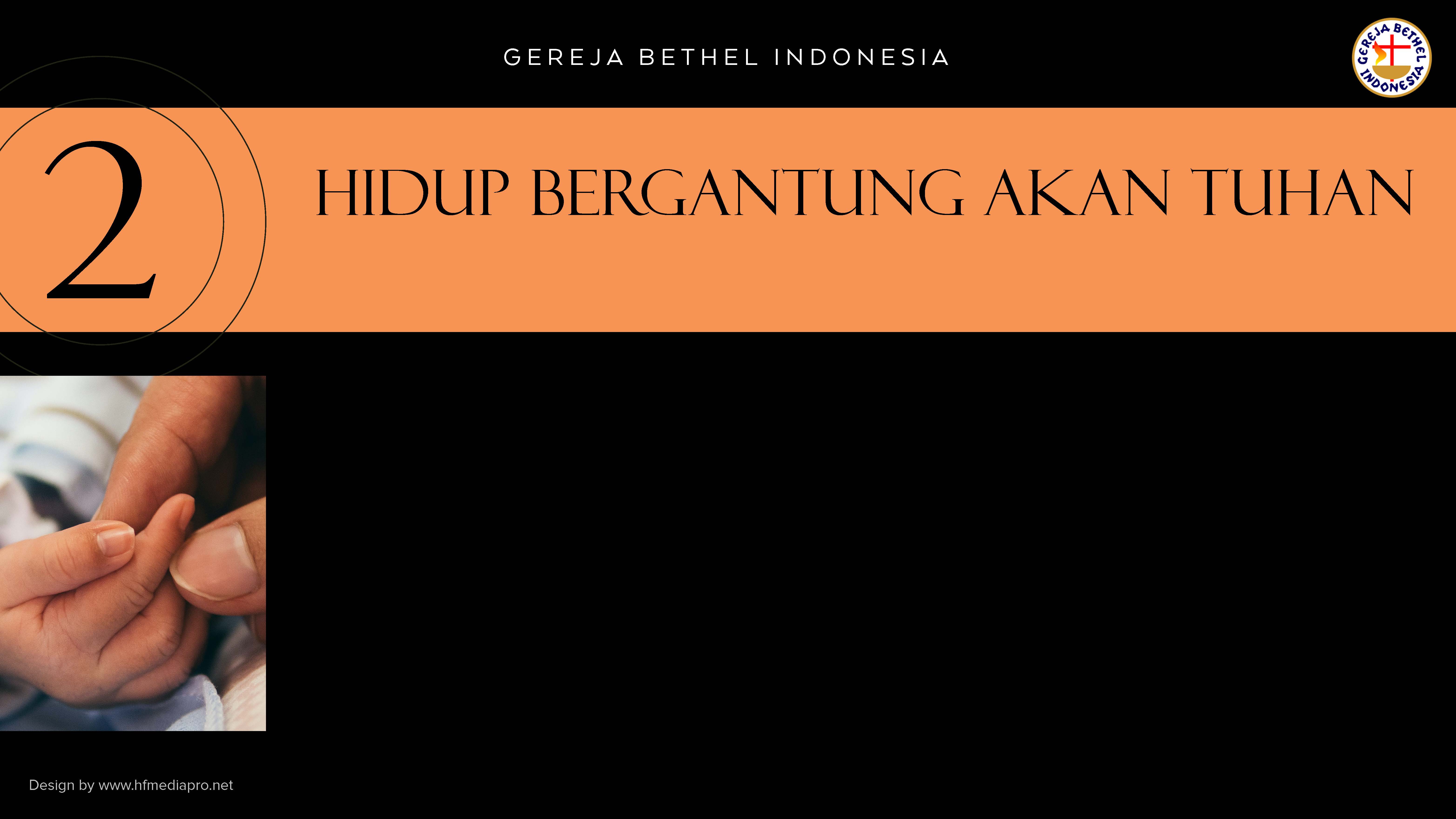 1 Petrus 2:2
Seperti seorang bayi yang selalu bergantung pada pertolongan orang tuanya, kita pun sebagai anak-anak Tuhan seharusnya hidup bergantung kepada-Nya. Artinya sadar bahwa kita hanyalah manusia yang terbatas dan membutuhkan pertolongan Tuhan yang tidak terbatas.
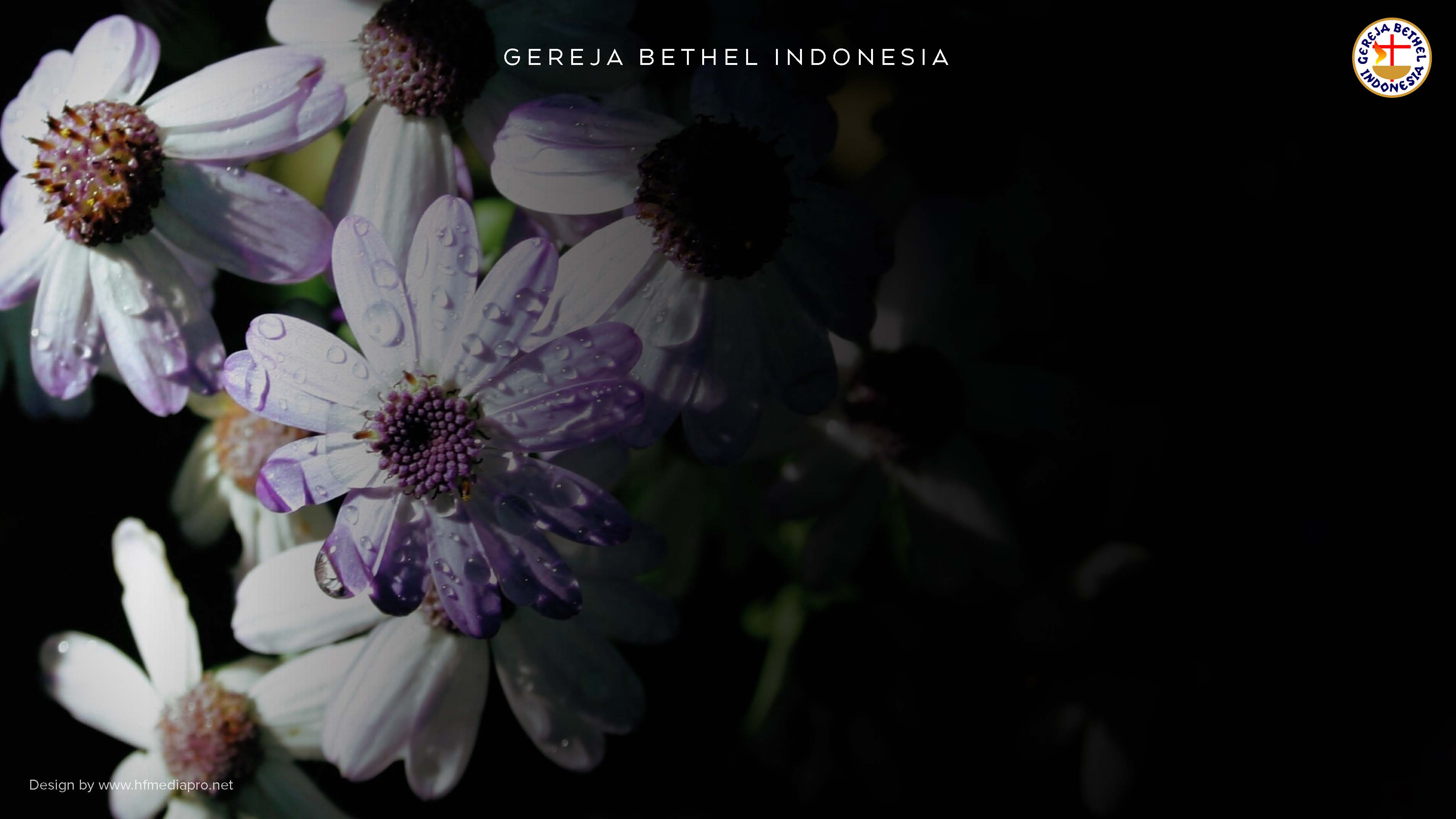 Kehidupan yang bergantung kepada Tuhan akan memberikan pertumbuhan secara rohani yang sehat.
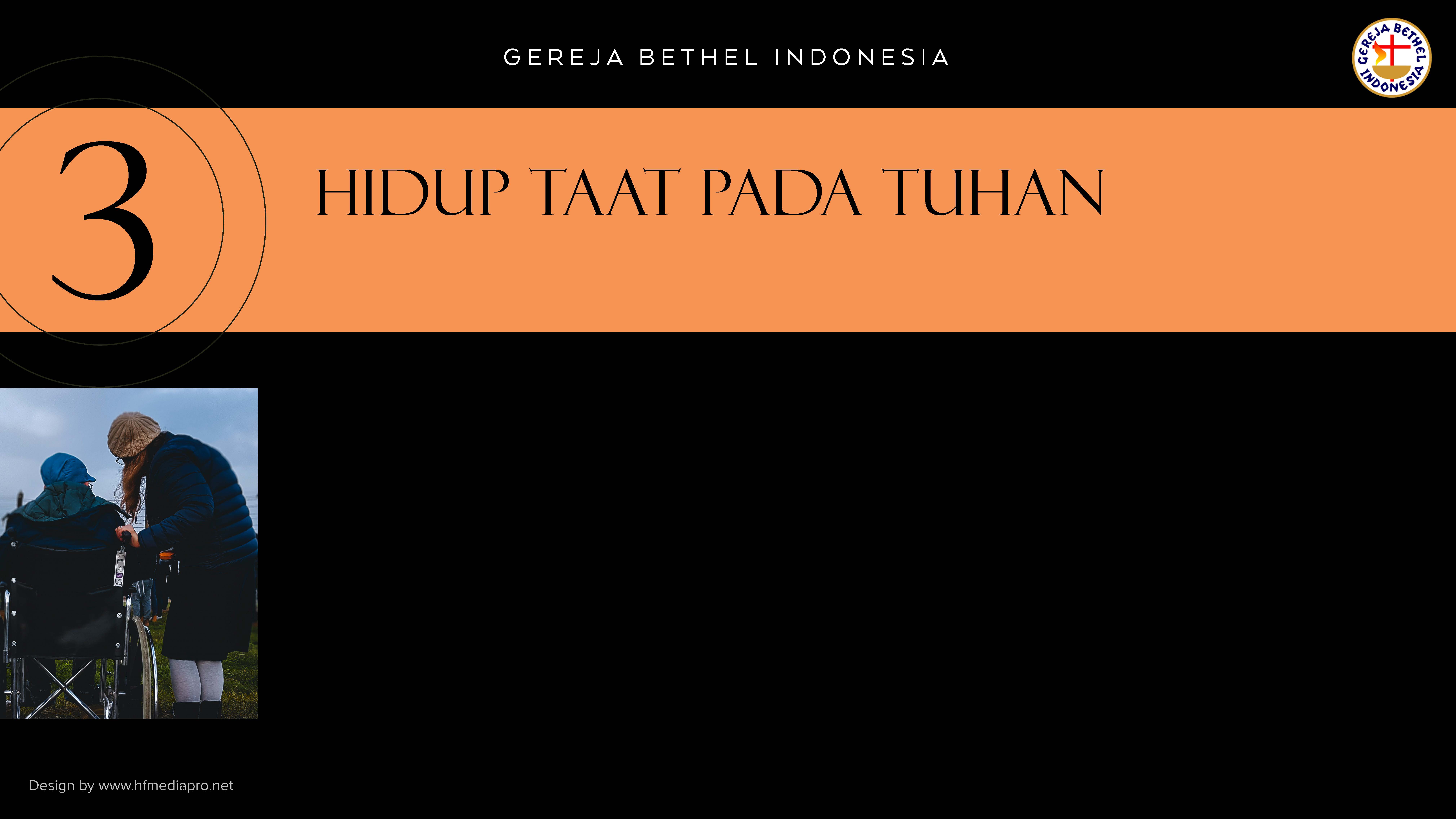 1 Petrus 2:3
Walaupun keselamatan kita tidak bergantung dari perbuatan baik, sudah sepatutnya setelah kita mengecap kebaikan dan kasih karunia Tuhan maka kita membalas dengan hidup taat pada-Nya. Tentunya kita baru bisa hidup taat kepada Tuhan jika kita sudah mengenal pribadi-Nya dan mengetahui perintah-Nya.
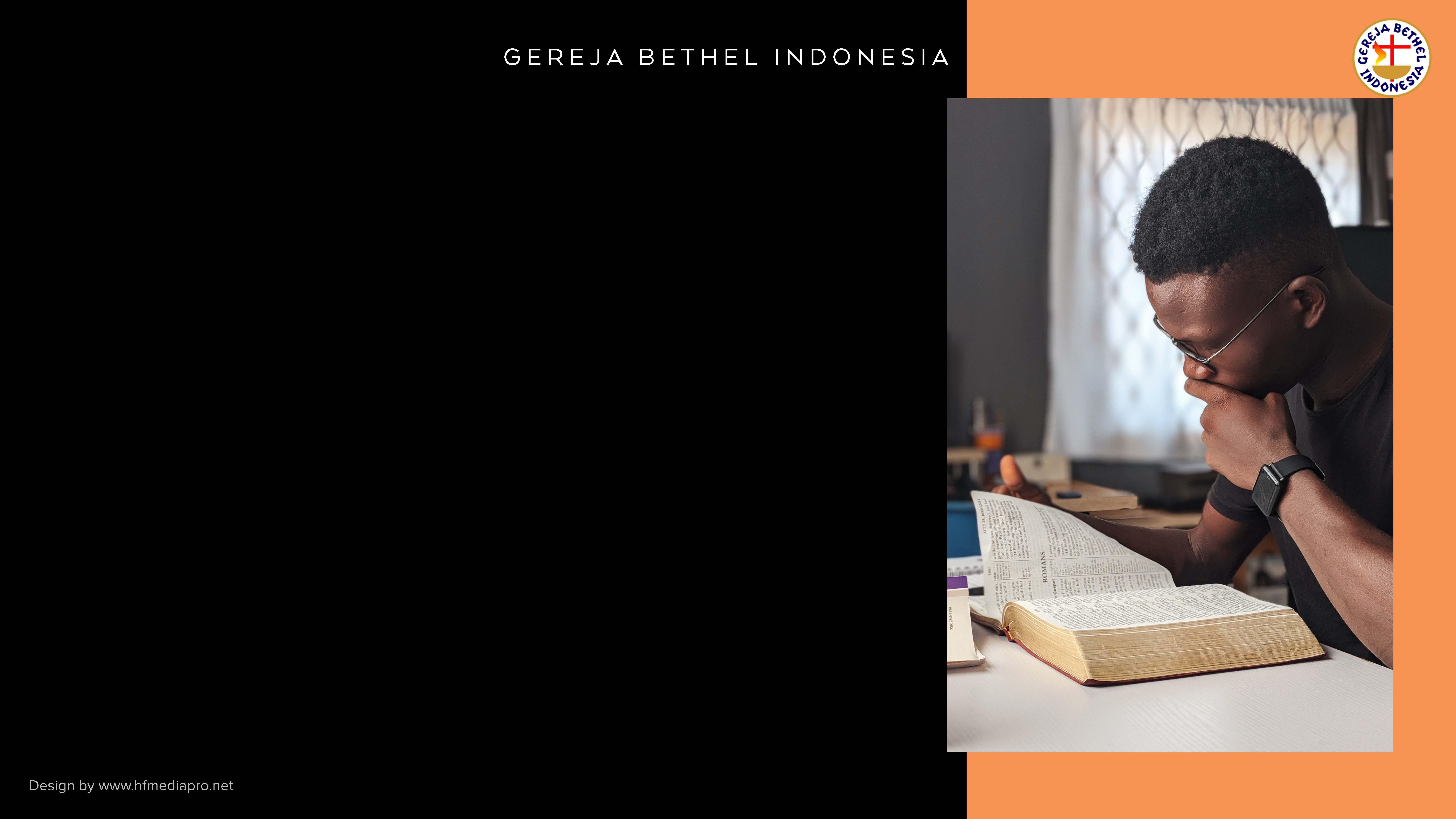 CARANYA
adalah dengan bergaul dengan-Nya, membaca Alkitab dan merenungkannya setiap hari.